Виды спорта
Крепыши                                 здоровяки
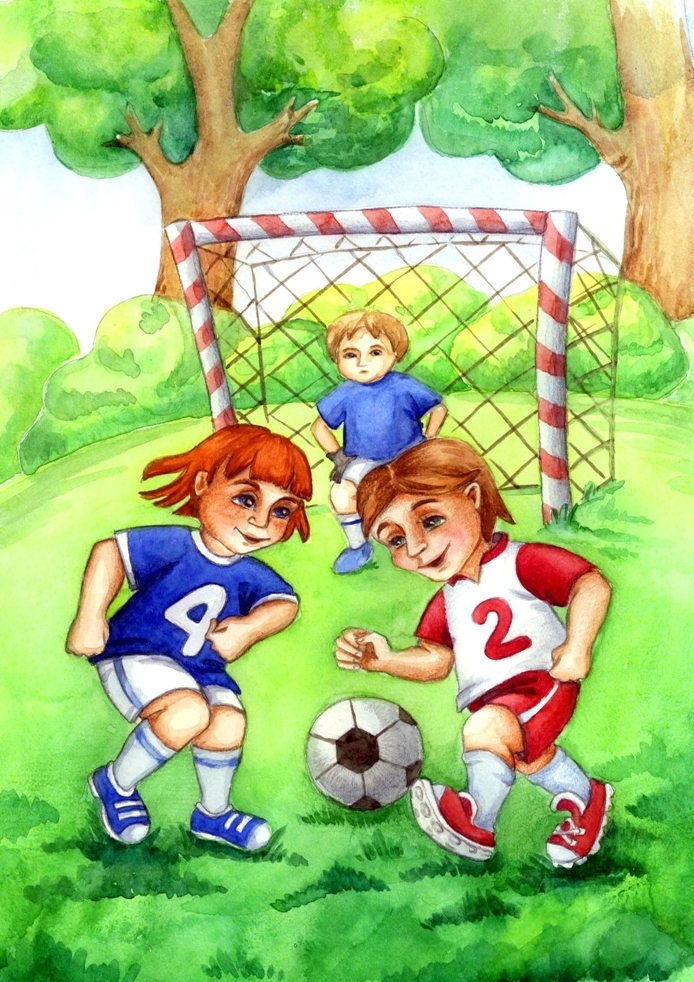 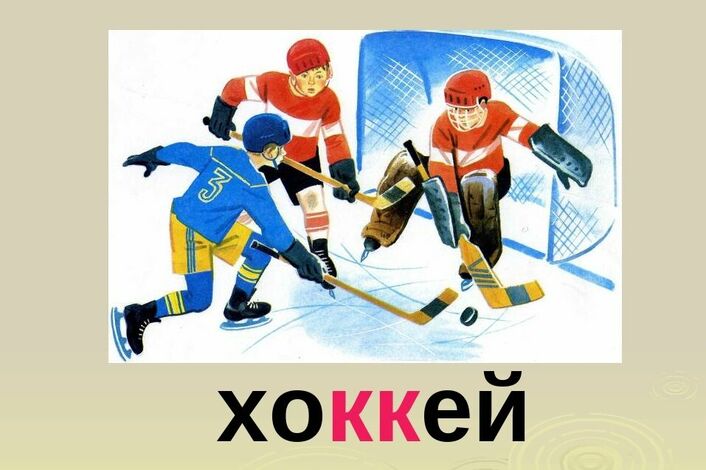 Крепыши                                 здоровяки
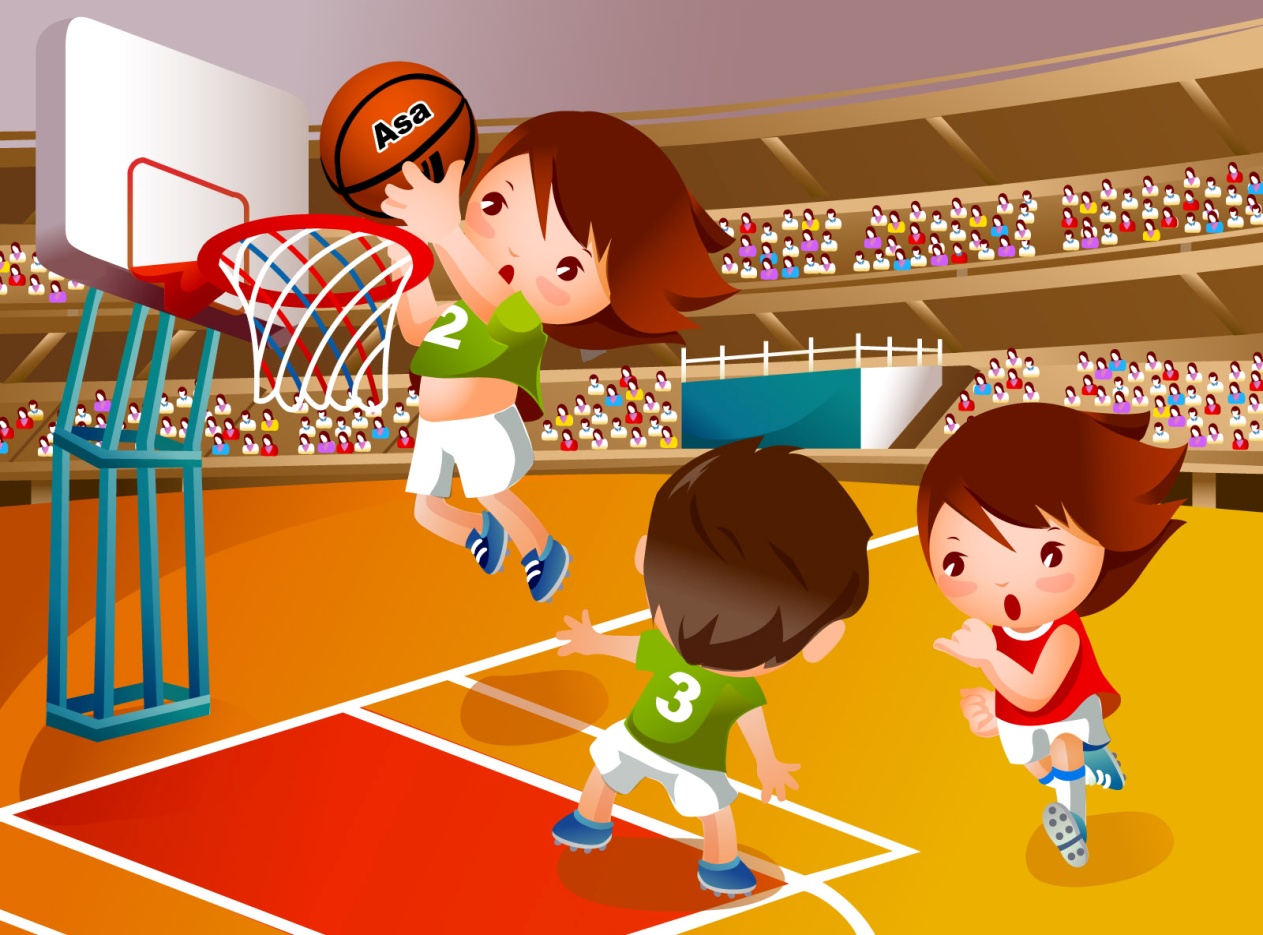 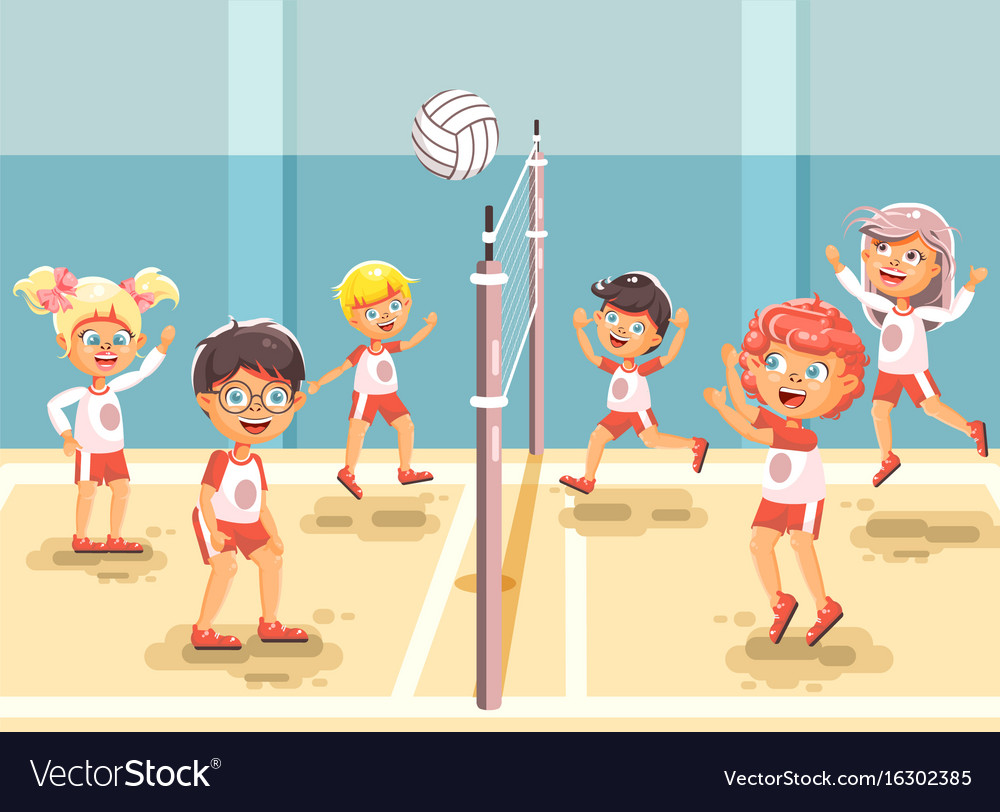 Крепыши                                 здоровяки
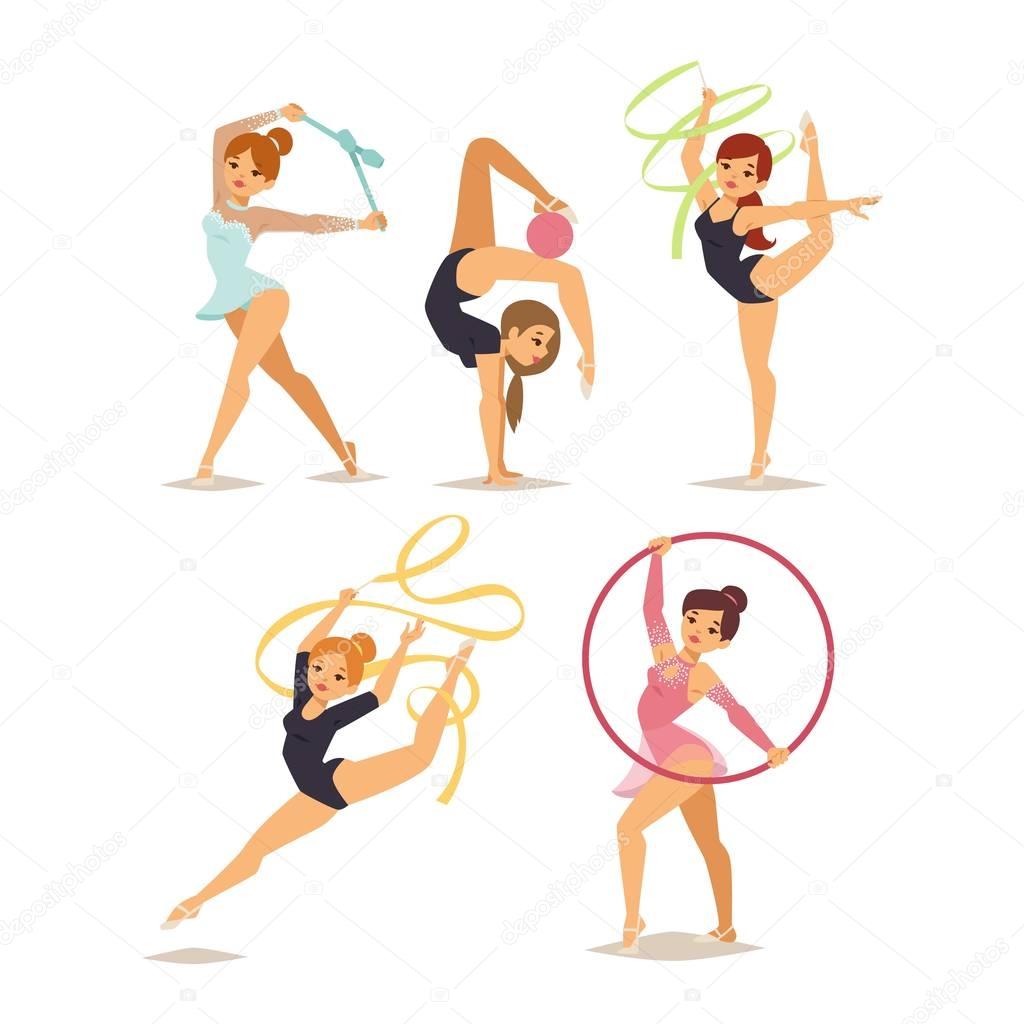 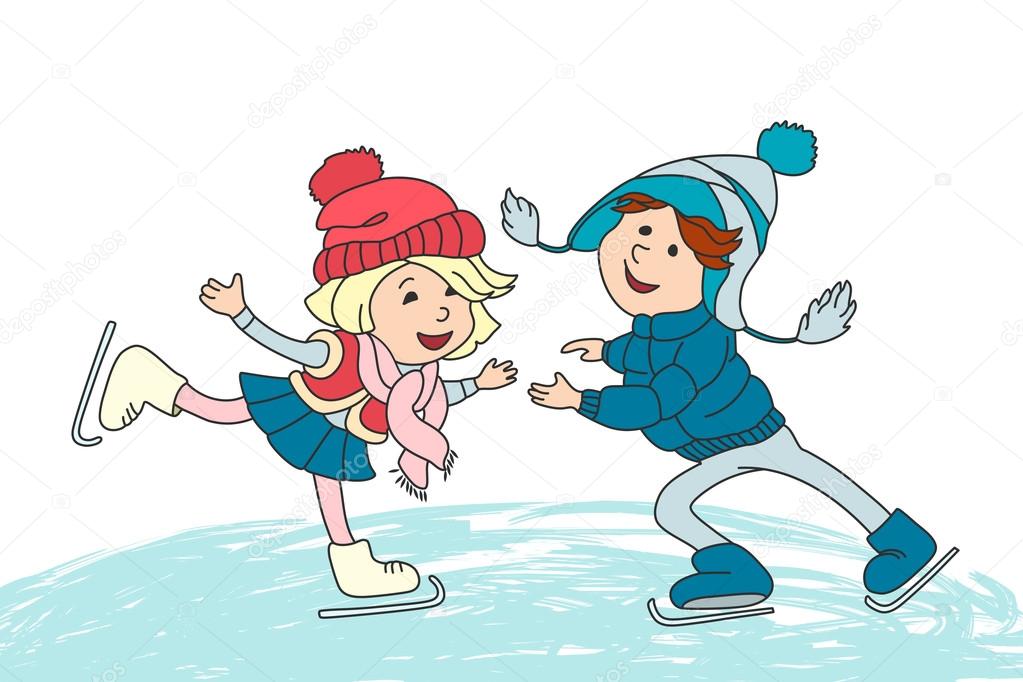 Крепыши                                 здоровяки
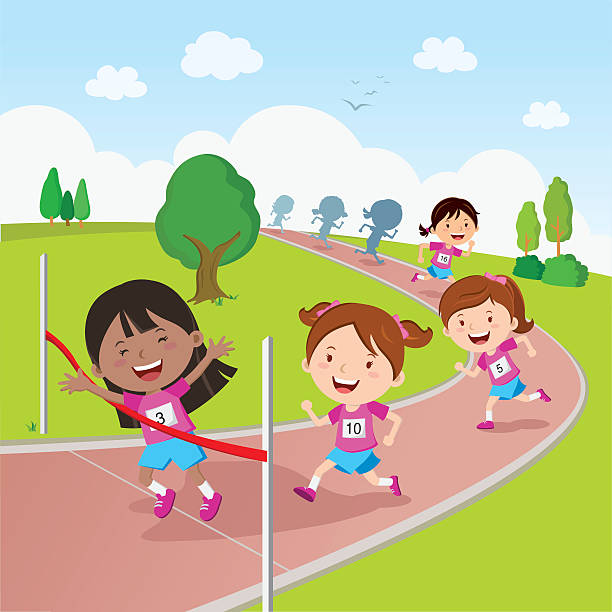 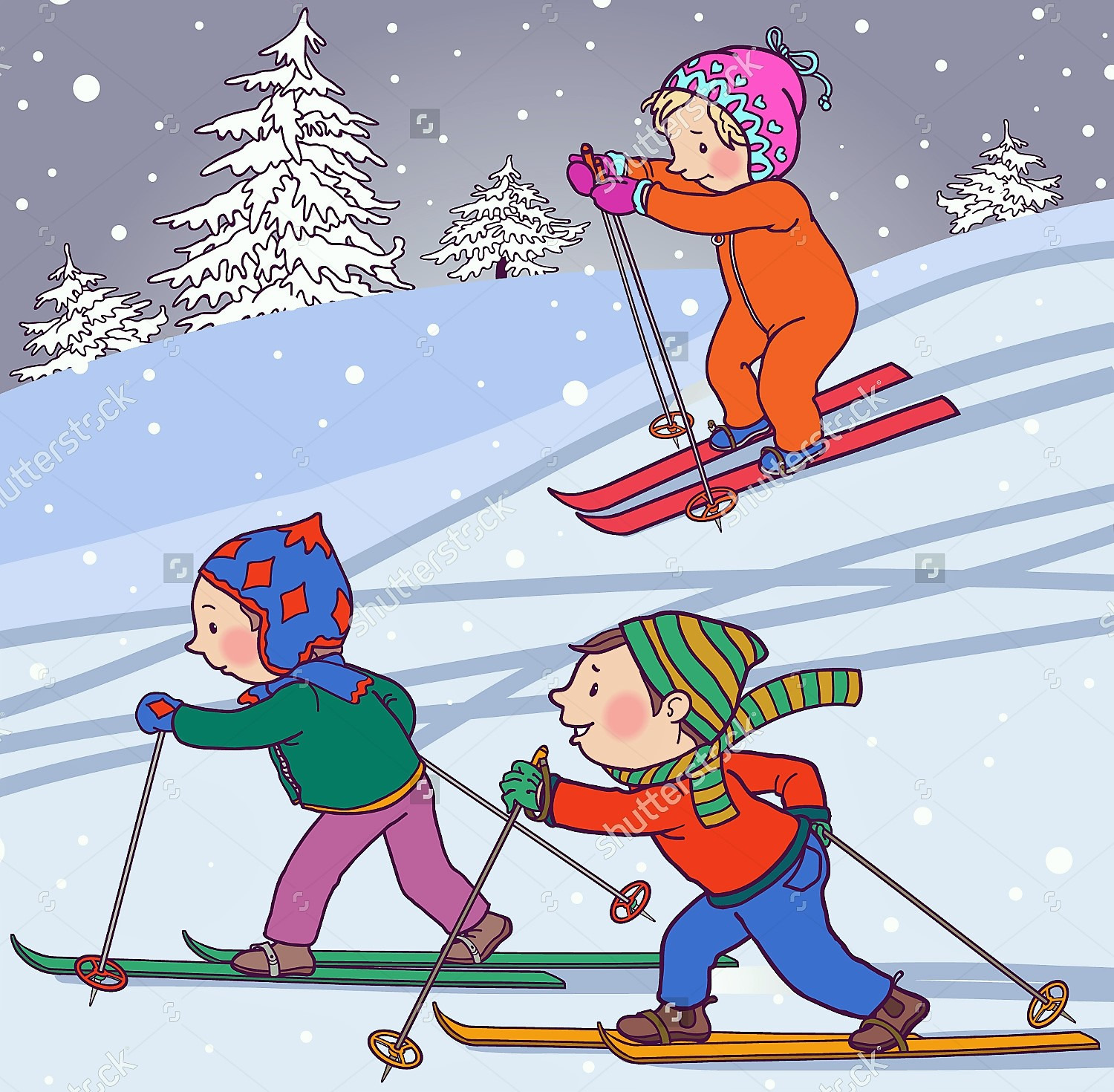 Крепыши                                 здоровяки
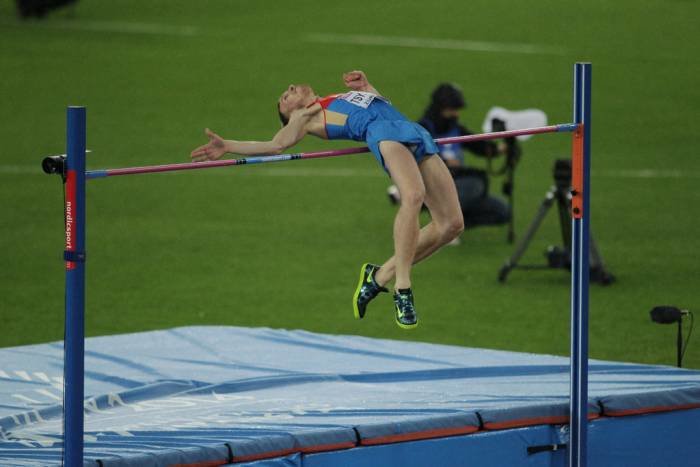 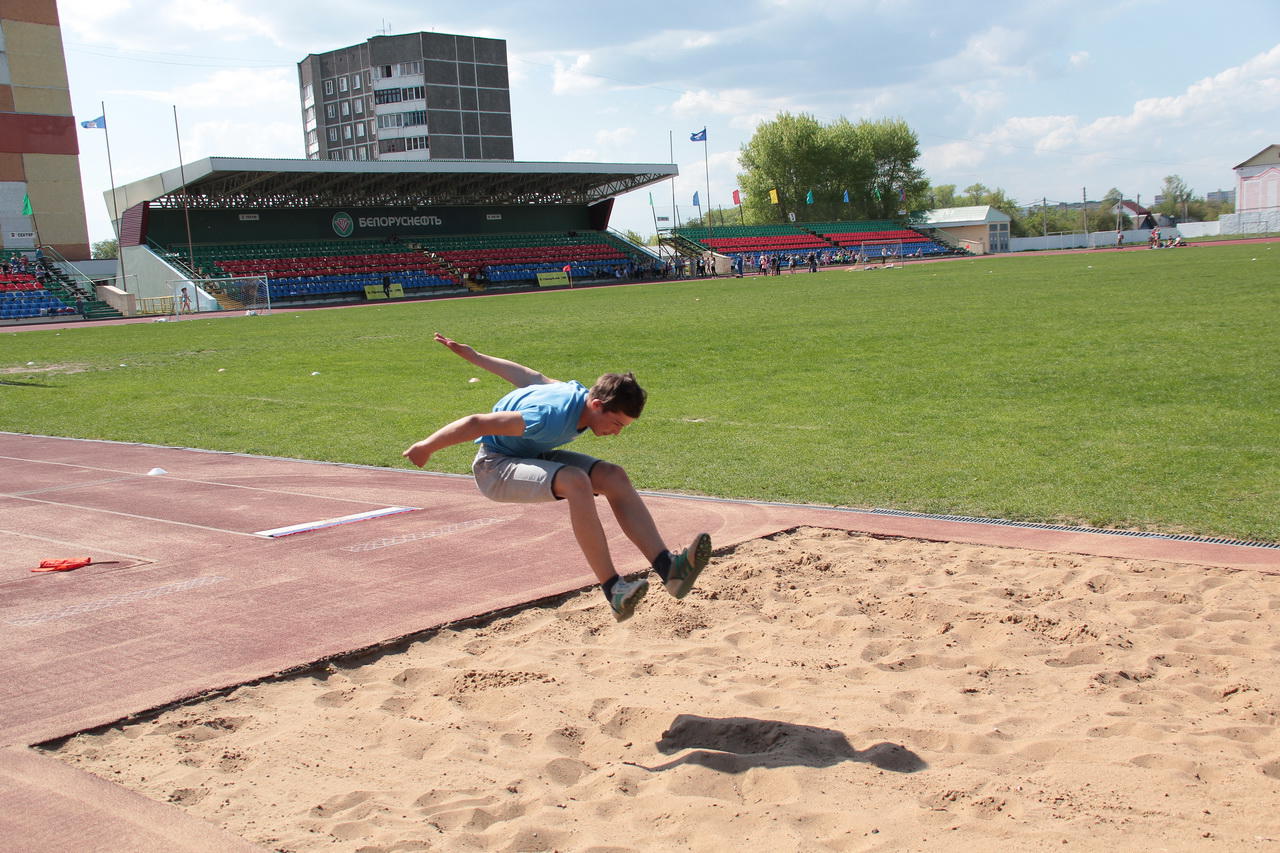